Teaching Inquiry through STEM
OTF Workshop
Outline
2 activities:
STSE connection (Competition!)
Design of a bumper can reduce the force
P.O.D. (Performance on Demand)  
Mystery mass

We will focus on the 1st activity
Bumper Project
Use Pasco probe ware and its Capstone software
Materials: ramp, cart, F sensor
Ramp at angle of 10.0 degrees
Do baseline run (i.e. no bumper)
Find area under curve
Design, Build, and Test a bumper
Save all runs
And the Winner is….
The design team with the greatest % improvement 

                                   initial area – lowest area 
% improvement  = ----------------------------------- x 100
                                               initial area

Share your results on board as you are doing trials
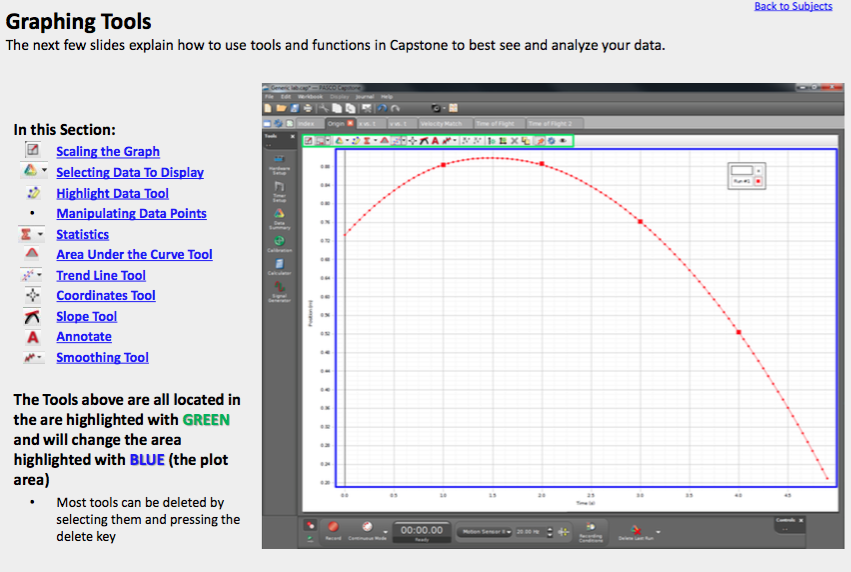